The Cell Cycle & Cell Division
The Cell Cycle
http://www.nobel.se/medicine/laureates/2001/press.html
Animated Cycle
http://www.cellsalive.com/cell_cycle.htm
MITOSIS
Mitosis
The process of cell division which results in the production of two daughter cells from a single parent cell. 

The daughter cells are identical to one another and to the original parent cell.
Mitosis can be divided into stages
Interphase
Prophase
Metaphase
Anaphase
Telophase & Cytokinesis
InterphaseThe cell prepares for division
Animal Cell & Plant Cell
DNA replicated
Organelles replicated
Cell increases in size
Cell grows and functions
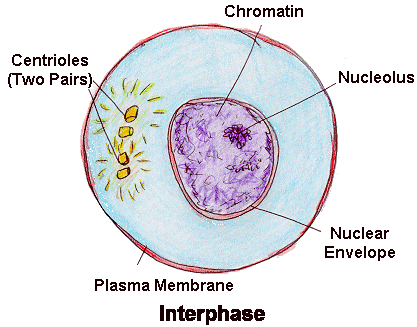 Interphase
Plant Cell
Animal Cell
Photographs from: http://www.bioweb.uncc.edu/biol1110/Stages.htm
ProphaseThe cell prepares for nuclear division
Animal & Plant Cell
Packages DNA into chromosomes and become visible
Nuclear membrane dissolves
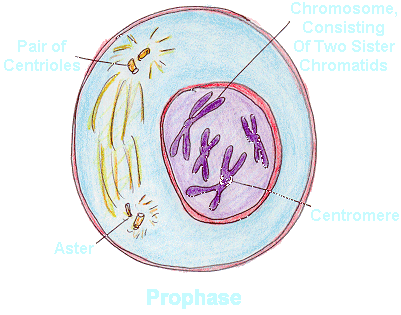 Prophase
Plant Cell
Animal Cell
Photographs from: http://www.bioweb.uncc.edu/biol1110/Stages.htm
Prophase
Fotosearch.com
MetaphaseThe cell prepares chromosomes for division
Animal Cell & Plant Cell
Chromosomes line up at the center of the cell
Spindle fibers attach from centrioles to chromosomes at the centromere
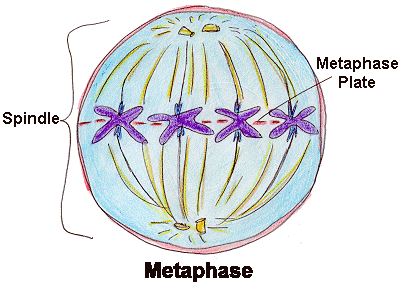 Metaphase
Plant Cell
Animal Cell
Photographs from: http://www.bioweb.uncc.edu/biol1110/Stages.htm
Metaphase
AnaphaseThe chromosomes divide
Animal Cell & Plant Cell
Spindle fibers pull chromosomes apart
½ of each chromosome (called chromatid) moves to opposite poles
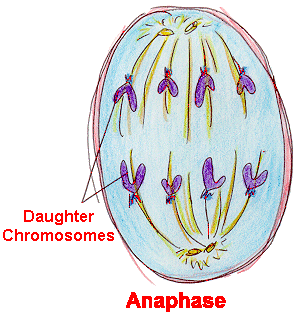 Anaphase
Plant Cell
Animal Cell
Photographs from: http://www.bioweb.uncc.edu/biol1110/Stages.htm
Anaphase
TelophaseThe cytoplasm divides
Plant Cell
DNA condenses
2 nuclei form
New cell wall forms between the 2 nuclei to form the 2 new daughter cells
Animal Cell
DNA condenses
2 nuclei form
Cell membrane pinches in to form the 2 new daughter cells
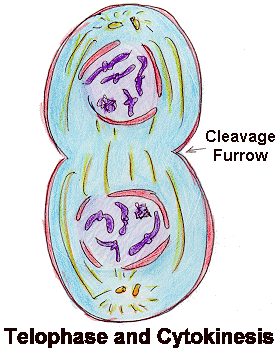 Telophase
Plant Cell
Animal Cell
Photographs from: http://www.bioweb.uncc.edu/biol1110/Stages.htm
Telophase and cytokinesis
Mitosis Animation
http://www.cellsalive.com/mitosis.htm
Animal Mitosis -- Review
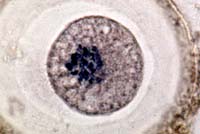 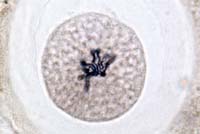 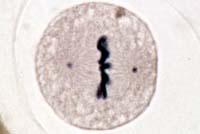 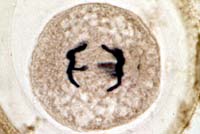 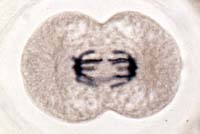 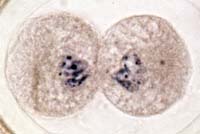 Plant Mitosis -- Review
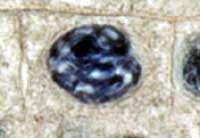 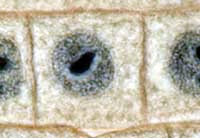 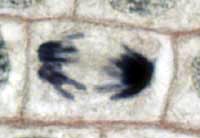 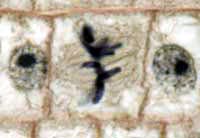 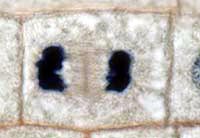 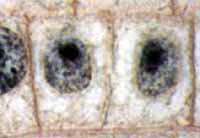